Powerpoint layouts
Un design profesional intr-o jumate de ora
În vizualizare faceți click pe  Coordonator de diapozitive
Introducerea descrierilor precum data și numărul diapozitivelor
Set de imagini (icons) & Inserare substituenti
Formele și utilizările lor
Tabele pentru sfaturi finale
05.03.2018
2
Data și numărul diapozitivelor
În coordonatorul de diapozitive în fila Aspect coordonator, alegeti dacă și unde vor aparea elemente standard cum ar fi data
Data si numărul diapozitivului le găsiți în bara de menu ”Inserare”. 
Chiar și aceste elemente standard pot fi formatate și colorate în Coordinatorul de diapozitive după cum doriți.
05.03.2018
3
Icons pentru ilustrări și substituient
Icons
Unde le găsesc?
Icons8
Acest diapozitiv are substituenti de Text- & Imagine
Impostat în diapozitivul principal ca Aspect
Creați diapozitive noi, pur și simplu făcând clic dreapta pe aspectul corespunzător
05.03.2018
4
Formele standardizează un aspect
Formele le gasim în bara de instrumente principala. Ele poti fi plasate, de exemplu,
în spatele unei casete text, subliniind-o.
Sau le puteți insera ca o bară in Aspect, creând un element de aspect foarte simplu.
05.03.2018
5
Salvarea unui coordinator de diapozitive și sfaturi
05.03.2018
6
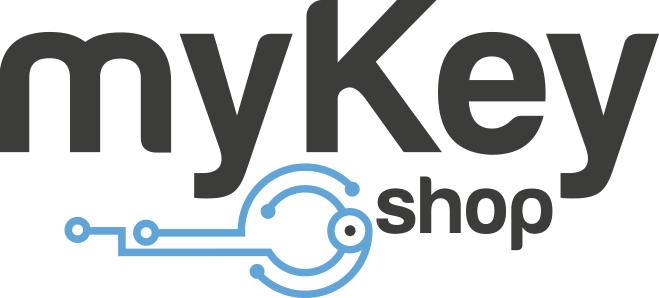 La myKey găsiți Product Keys pentru toate versiunile Microsoft Windows și Office la un preț convenabil cu download imediat. Distribuim software Second Hand legal garantat și testat.
Acesta este șablonul gol din coordinator.
05.03.2018
7